Voeding
De ene koe is de andere niet en de ene liter melk is de andere niet!
Programma
Terugblik 
 Ruwvoer
Onderhoudsbehoefte
 Meetmelk
 Koegebonden factoren
 Opdrachten
Terugblik
Wat is de droge stofopname van ruwvoer van een koe van 600 kg.

Wat is de totale droge stofopname van een koe van 600 kg.
Terugblik
maaltijden per dag
uur tijd voor vreten en herkauwen
Terugblik
Kuilgras
Opnamesnelheid 

Snijmaïs
Opnamesnelheid
Terugblik
Wat is:
OEB
DVE
Bestendig eiwit
Onbestendig eiwit
VEM
werking eiwitvertering koe
Ruwvoer
Weidegras
15 cm hoog
1500-1700 kg droge stof per hectare
1000 VEM per kg droge stof

Kwaliteit op basis van
Koolhydraten (suiker)
Vet
eiwit
Ruwvoer
Graskuil

18-25 cm hoog
3000-3500 kg droge stof per hectare
850-950 VEM per kg droge stof
Ruwvoer
Snijmaïs

Korrel hard deeg rijp
900-1000 VEM per kg droge stof
Opbrengst 10-15 ton droge stof

Voederwaarde op basis van 
Koolhydraten (zetmeel)
Eiwit
Vet
Onderhoudsbehoefte
Onderhoudsbehoefte

VEM-onderhoud = (6,45 * LG) + 1.265
 
LG het lichaamsgewicht is in kg
Onderhoudsbehoefte
Onderhoudsbehoefte van:

HF				650-750 kg			
Fleckvieh		700-800 kg
Noors roodvee		550-600 kg
Jersey			440-450 kg
Brown Swiss		550-650 kg
Montbeliarde		700-800 kg
Onderhoudsbehoefte HF (650-750 kg)
Fleckvieh 700-800 kg
Jersey 450 kg
Meetmelk
De formule voor de omrekening naar meetmelk is:
Meetmelk is melk met 4% vet en 3,3 % eiwit 

Mm = [0,337 + (0,116 . % V) + (0,06 . % E)] . M.
 
% V is % vet en % E is % eiwit
Meetmelk
Hoeveel meetmelk zit er in de volgende melk:
Mm = [0,337 + (0,116 . % V) + (0,06 . % E)] . M.


5% vet en 4% eiwit
3,5% vet en 3,2% eiwit
4,2% vet en 3,5% eiwit
Energiebehoefte productie
Energiebehoefte voor productie.
Energiebehoefte 1 kg meetmelk is:
442 VEM

Bereken de energiebehoefte van de volgende melk:
4,7% vet en 3,8% eiwit
4,5% vet en 3,5% eiwit
3,8% vet en 3,1% eiwit
Start
Close Up
Far Off
fase 4
fase 5
fase 6
Piek Melk
Piek DMI
Oud
Droge Stof Opname
fase 3
fase 2
fase 1
Melk Productie
Lich.Gewicht
0    1     2     3       4       5      6      7      8      9      10   11   12
Maand
Voeropname voor en na afkalven
25.00
20.00
DMI kg/d
15.00
10.00
5.00
-21
-14
-7
0
7
14
21
28
Dagen relatief tot afkalven
Voeropname vaars versus koe
2
koe
1.8
vaars
1.6
DMI, % LG
1.4
Aparte vaarzengroep??
1.2
1
-21
-19
-17
-15
-13
-11
-9
-7
-5
-3
-1
Dagen relatief tot afkalven
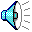 Droge stof opname voor en na afkalven
6
5
4
d 21 Droge stof opname % van LG
3
2
n = 75
1
0.0
0.5
1.0
1.5
2.0
2.5
Dag na afkalven droge stof opname,  % van LG